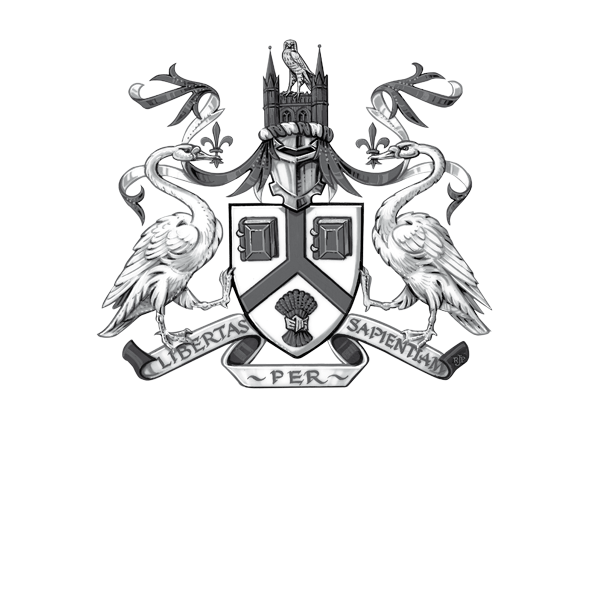 Briefing for PGR Viva Chairs
Why have examination chairs?
Recommended by the QAA as good practice;
UoL regulations ‘an Independent Chair … must be present at all oral examinations’
Viva chair should ensure fairness; keep to time; adhere to regulations; communicate between entities
Avoid appeals or complaints related to the conduct of the examination
PGR Regulations 10.3
An Independent Chair, appointed by the External Examiners’ Committee, must be present at all oral examinations. Their role includes the following: 
to attend the oral examination and ensure fairness in the way it is conducted; 
to ensure that the University’s regulations are adhered to; 
to ensure that the outcome of the oral examination is appropriately communicated to both the student and the relevant entities in the University. 
The Independent Chair is not expected to read the thesis, make any contribution to its evaluation at any stage or to contribute to the academic judgment on the outcome of the oral examination.
PGR completion and examination forms
PGR Intention to Submit
PGR Examiners and Viva Chair
PGR Thesis Submission
PGR Examiner’s Initial Report on Thesis
PGR Examiner’s and Chair’s Reports on Thesis and Viva
PGR Examiner’s Approval of Thesis Amendments 
PGR Confirmation of Award
Key paperwork for viva
PGR Examiner’s Initial Report on Thesis
Can include an initial recommendation and areas for discussion in viva
PGR Examiner’s and Chair’s Reports on Thesis and Viva
Examiners and chair complete and sign this after viva
See regulations on possible outcomes
Who can chair an examination?
It is recommended that independent chairs should have:
Experience of supervising research degrees to completion;
Experience of examining at the same degree level being examined (as internal or external examiner);
Not had any involvement in supervision of the student;
Attended a briefing session (and thus added to the list of trained examination chairs on Doctoral School site).
Appointing an Independent Chair
Chair proposed (with examiners) on ‘PGR Examiners and Independent Chair’ form by School
Formally appointed by CRDB
The chair is usually an internal member of staff from a different school; not necessarily a specialist in the subject
Before examination
PGR Administrator will coordinate with chair and examiners regarding: 
Distribution of thesis and forms to examiners
Time, date and location (cc:supervisor and student)
Copies of ‘PGR Examiner’s Initial Report on Thesis’ from each examiner
Provide information on any special needs
Chair checks room is appropriate for viva on the day (temperature, water, chairs, table, etc)
How many in the room?
Normal
1 Student candidate
1 Independent viva chair
2 Examiners (internal plus external)
or 3 Examiners for staff candidates (2 externals plus internal)
Additional
Observers and/or supervisor (with student’s permission)
Special needs support if required
Paperwork on the day.
Ideally viva chair should have…
‘PGR Examiner’s Initial Report on Thesis’ form completed by each examiner
‘PGR Examiner’s and Chair’s Reports on Thesis and Examination’ form
Copy of regulations
Details of special needs of the student
Date of next CRDB exam board
Pre-meeting with examiners
The chair will commonly attend the pre-meeting of internal and external examiners to:
Brief examiners on regulations and processes
Facilitate the development of an agenda
Discuss with examiners the possible outcomes
Can also discuss 
which examiner will review revisions (if amendments required) 
which examiner will collate comments and the composite list for the student after viva
During the examination
At beginning, put the student at ease and explain the roles of every one present and the process
Ensure that any supervisors or observers are only present at the same time as the student and sit in appropriate places in the room
Position yourself discretely in the room to observe the process, but not to interfere with it
Ensure that regulations and policies are adhered to and that the examination is conducted fairly
As required, facilitate decision by reference to university regulations
What might make an examination unfair?
Use of discriminatory or threatening language / behaviour by the examiners or student
Overly aggressive questioning
Behaviour by the examiners (or student) that violates university policies e.g. on equality, disability, diversity
Examiners not making sufficient effort to take account of the needs of the student (e.g. where their first language is not English)
Intervening
The chair should normally stay silent during the course of the examination, but may intervene if they have concerns
Intervention could involve suspending the proceedings briefly and speaking to the examiners (or student) separately
In exceptional circumstances the chair may need to terminate and annul the examination, and then provide a report on the reasons why
Initial decisions (first examination)
Award with no corrections
May include small number of typographical errors.
Minor amendments. 
Up to 3 months to correct, normally only subject to internal examiner reassessment (6 months for PT students)
Substantive amendments
Up to 6 months to correct, often internal and external reassessment (12 months for PT students)
Re-examination with or without examination (see later)
Lower award (e.g. MPhil).
No Award
For split decisions, examiners complete separate reports for CRDB to assess
After the examination (by Chair)
Only chair and examiners present, but chair does not take part in examiners’ deliberations
Agree outcome (including if this is undecided and referred to CRDB)
If any corrections:
Agree main ones
Determine plan to create agreed list (e.g. examiners communicate directly, and send to School PGR Administrator within a few days). Record plan on form
Have ‘PGR Examiner’s and Chair Report on Thesis and Examination’ form completed/signed and pass on to School PGR Administrator.
Re-examination
Re-examination normally involves resubmission of thesis and second viva, but can be viva only or resubmission without viva
PhD and MPhil 
The student shall submit the thesis for re-examination no later than 10 months from the date of notification by the CRDB. 
Re-examination shall normally take place within 12 months from the date of notification by the CRDB but not before resubmission of the thesis. 
MA/MSc by Research 
The student shall submit the thesis for re-examination no later than 4 months from the date of notification by the CRDB. 
Re-examination shall normally take place within 6 months from the date of notification by the CRDB but not before resubmission of the thesis.
Re-examination outcomes
Award with no corrections
May include small number of typographical errors.
Amendments 
Up to 3 months to correct (same for all modes and degrees)
Nominate examiners to collate/approve amendments
Lower award (e.g. MPhil; assuming conditions met)
Not awarded.
Undecided – where examiners’ do not agree. 
CRDB decides if further examiner and possible re-examination required 
Regardless, all final decisions rest with the CRDB
Informing students post-exam
Post-examination, chairs should indicate to student:
Recommended outcome
If any, main corrections (and that detailed ones will be forthcoming in writing)
Who will approve corrections 
How to indicate changes (e.g. highlight changes in red, and indicate these in a separate document)
Indicate timelines (e.g. for corrections), and that these times are from notification date of CRDB 
Emphasise, final outcome rests with the CRDB
Follow-up actions
Where corrections required, School/College PGR Administrators will, in writing:
Inform student of initial outcome
Provide student with list of corrections (and timeline)
Forward any revised thesis to appropriate examiners
Forward revised decision to CRDB
For other decisions, following the CRDB, Student Administration will inform students of the outcome (including details on the complaint’s and appeal’s process)
Potential problems
Chair does not turn up
Replacement can be used, but if no chair then postpone examination
Examiner does not turn up
Postpone examination
But, if still 2 examiners and 1 is external ask CRDB chair to continue
Alternative copies of thesis
Examine the thesis originally submitted.
Examiners can not agree
Note difference of opinion and refer to CRDB to arbitrate.
Record any problems and resolution on ‘PGR Examiner’s and Chair Report on Thesis and Examination’ form.
Useful sites
PGR OfficeSee portal under Registry for blank PGR forms, guides and links to regulationshttps://ps.lincoln.ac.uk/services/registry/Assessments/PGROffice/SitePages/Home.aspx
Doctoral SchoolOn portal homepage for registers of trained/approved supervisors and independent chairshttp://doctoralschool.lincoln.ac.uk/
PGR Regulations on Secretariat bloghttps://secretariat.sites.lincoln.ac.uk/wp-content/uploads/sites/30/2013/03/Research-Degrees-Regulations-2018-19.pdf
Useful Contacts
PGR College Leads and AdministratorPGR School Leads and AdministratorsPGR Office (research_admin@lincoln.ac.uk) Doctoral School (DoctoralSchool@lincoln.ac.uk)